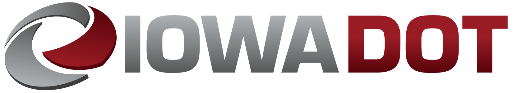 FY 2025 Highway-Railroad Crossing 
Surface Repair Program
September 12, 2023
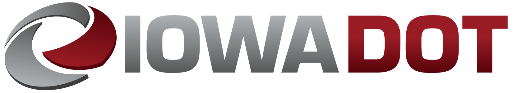 Program
Highway-Railroad crossing surface repair program incentivizes railroads and roadway authorities to participate in the cooperative repair of crossing surfaces.
Project funding breakdown:
60% State
20% Roadway authority
20% Railroad
Responsibilities:
Railroad: Replacement of rock (ballast), ties, track, underlayment, and crossing panels
Roadway Authority: Replacement of crossing approaches and existing sidewalks (ADA compliant), road closures and detours
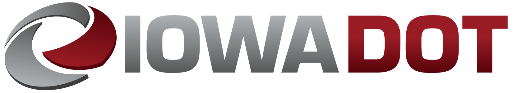 Project Evaluation Criteria
Projects are funded in the order the applications are received, except that up to 50% of the program allocation can be used in a discretionary manner.
All 29 crossing applications currently in the program queue were scored according to the following criteria:
Type of route the crossing is on, (crude oil, ethanol, passenger)
Average daily vehicle traffic / train traffic
Exposure index, (number of trains x number of cars)
Predicted Accidents, (train speed, roadway speed, number of traffic lanes, number of tracks)
Planned concurrent roadway projects
On-site inspection
Maximum score possible: 35 points
Final Projects
The three highest scored crossings were brought forward to be funded in addition to those already scheduled to be funded for FY 2025 for a total of 11 projects.
Associated railroads and roadway authorities were contacted and confirmed they were able to participate with funding and repairs.
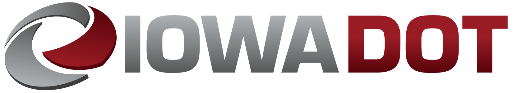 Available Funding and Application Summary
Crossing Surface Repair Program receives an annual statutory appropriation of $900,000 (off-the-top of the Road Use Tax Fund)
Program funding queue currently has 29 submitted applications. 
Number of projects:
8 - in order received
3 - with scoring
11 - total
Total program funding request:          	$951,000	
In order received: 				$711,000   / 75% 
Scored: 					$240,000   / 25%

Annual appropriation:				$900,000
Difference:					($51,000)
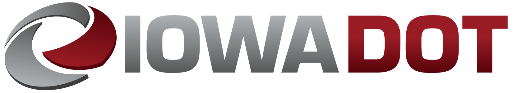 List of Applications Recommended
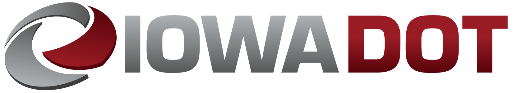 List of Applications Recommended
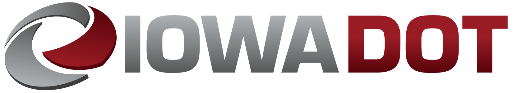 List of Applications Recommended
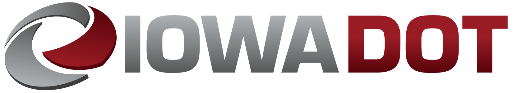 Map of Recommended Awards
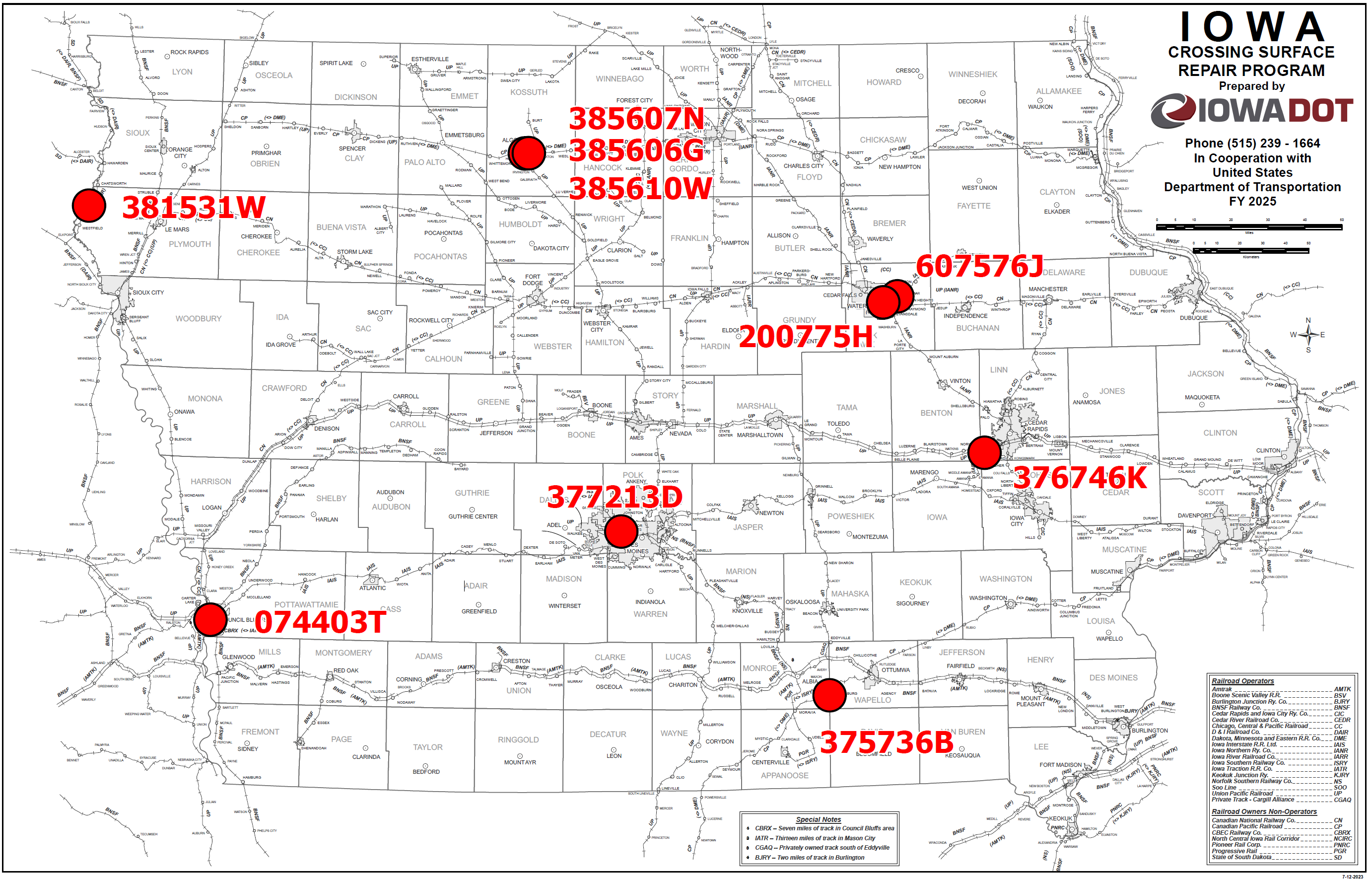 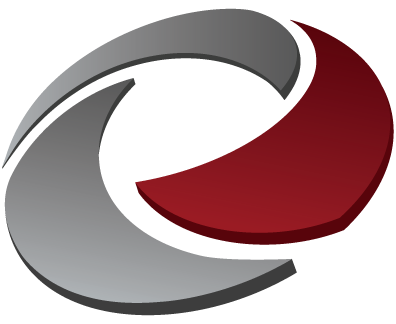 QUESTIONS?
Kristopher Klop
Manager, Highway-Rail Crossing Programs
kristopher.klop@iowadot.us